Втор. 34:3
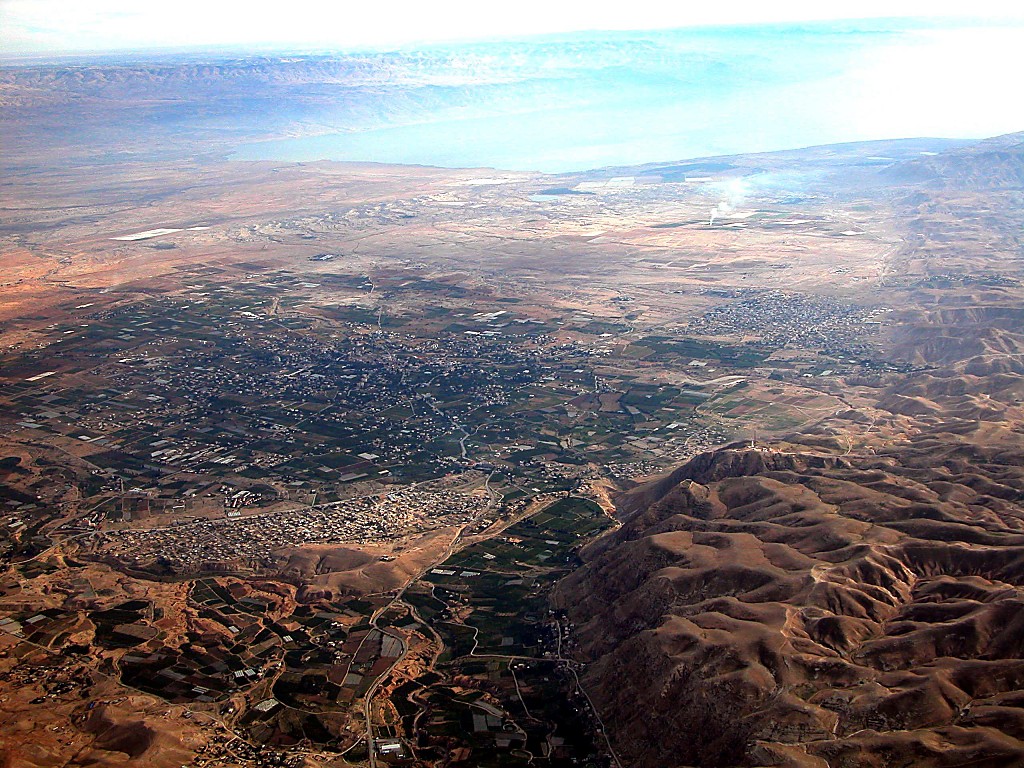 МЁРТВОЕ МОРЕ
РЕКА ИОРДАН
МОИСЕЙ – И.НАВИН
СОВРЕМЕННЫЙ ИЕРИХОН
И. НАВИН
Иерихон/Гай
ДРЕВНИЙ ИЕРИХОН
Из Иерихона...
Вид на восток через реку Иордан
Designed by Dr. John Fryman, Texas, USA • BibleBasically.orgTaught by Dr. Rick Griffith, Singapore Bible CollegeAll files in many languages for free download at BibleStudyDownloads.org
42
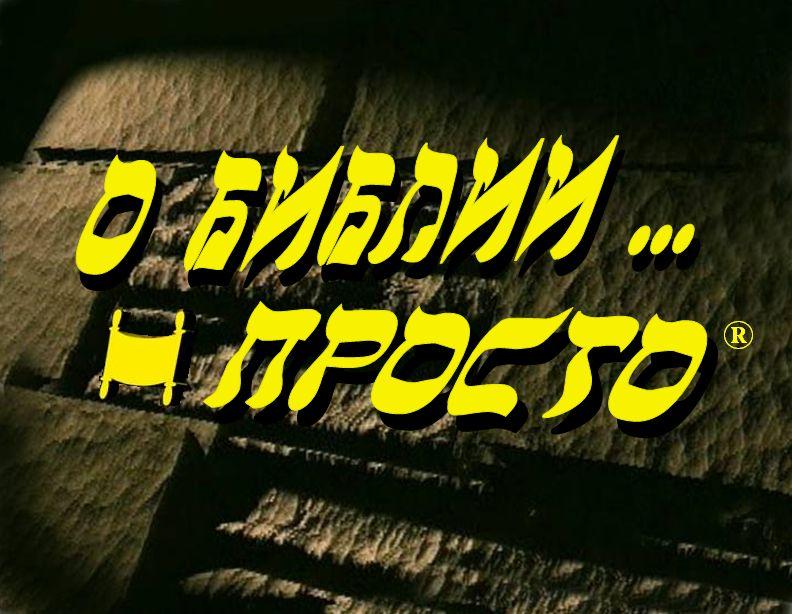 Презентация Международной миссии «О Библии… просто»                Форт-Уорт, Техас
01
8.0.01.
©2006 TBBMI
ПРИБЛИЗИТЕЛЬНЫЕ ДАТЫ:

АВРААМ-ИОСИФ	  2000 до Р.Х.

МОИСЕЙ – И.НАВИН 1500 до Р.Х.
01
“A                Иван  Mного Икает”
СОТВОРЕНИЕ
ABRAHAM
АВРААМ
ABRAHAM
ИОСИФ
ABRAHAM
МОИСЕЙ
И. НАВИН
АНАРХИЯ
ЦАРСТВО
ПЛЕНЕНИЕ
МОЛЧАНИЕ
ИИСУС
Исх. 2:10
Пособие, с. 26-29
02
ОТПУСТИ НАРОД МОЙ!
Исх. 7-8
1500 до Р.Х.
МОИСЕЙ
ТРЕТИЙ
из
4 ЧЕЛОВЕК
это:
АИМИ
МОИСЕЙ
40
Пособие, с. 26-29
1
03
Исх. 12:31
1500 до Р.Х.
МОИСЕЙ
ИСХОД
ТРЕТИЙ
из
4 ЧЕЛОВЕК
это:
АИМИ
МОИСЕЙ
Исход
40
Пособие, с. 26-29
04
Исх. 12:31-18:27
ПОДГОТОВКАСЦЕНЫ
СМ
Н(A)
Х
ГМ
Х
РЕ
B
И
ГН
МОИСЕЙ
ИСХОД!
ММ
Исход
E
40
У
KB
ГС
ПЗ
КМ
Пособие, с. 26-29
05
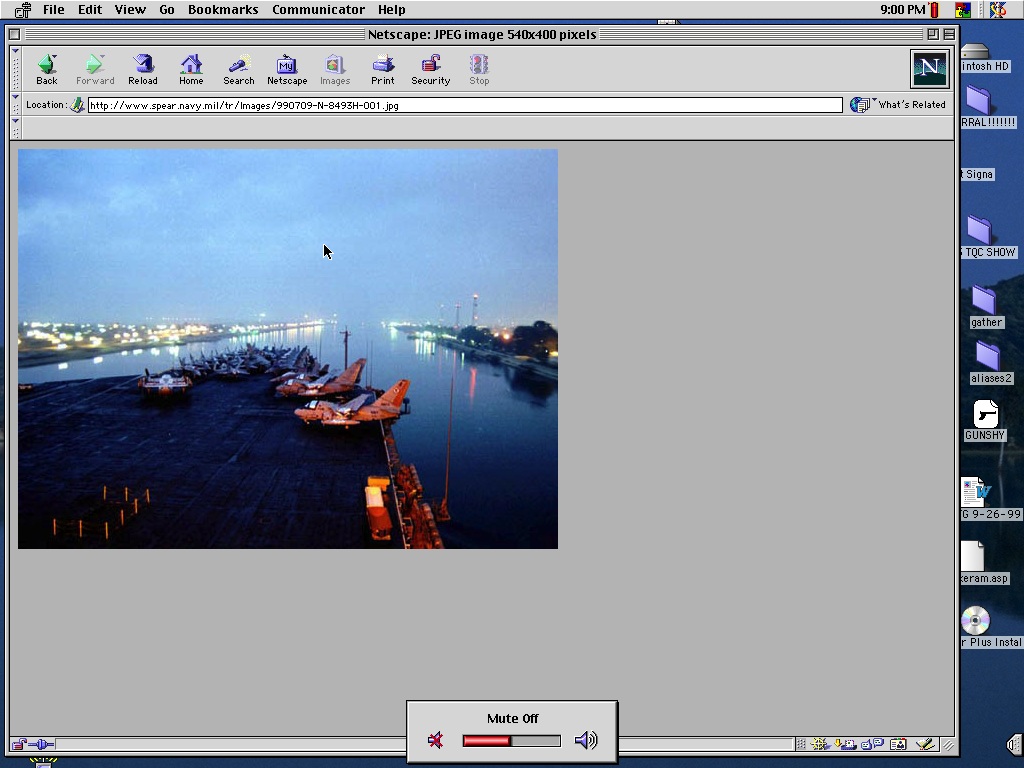 ПРОХОД ЧЕРЕЗ СОВРЕМЕННЫЙ СУЭЦКИЙ КАНАЛ
ТРОСТНИКОВОЕ МОРЕ:
“ЙАМ СУФ”
Исх. 13:18
ПОДГОТОВКАСЦЕНЫ
СМ
Н(A)
Х
ГМ
Х
РЕ
B
И
ГН
МОИСЕЙ
ММ
Исход
E
40
У
KB
ГС
ПЗ
КМ
Пособие, с. 26-29
2
06
Исх. 19
МОИСЕЙ
1500 до Р.Х.
ИСХОД
СИНАЙ
AИMИ
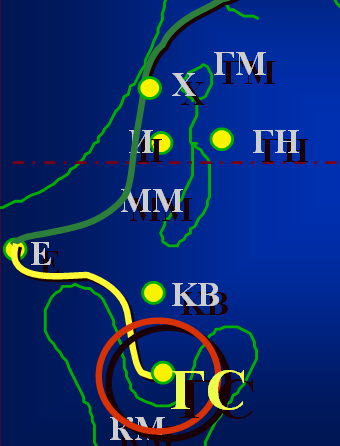 МОИСЕЙ
Исход
Синай
40
Пособие, с. 26-29
1
07
Исх. 19:2
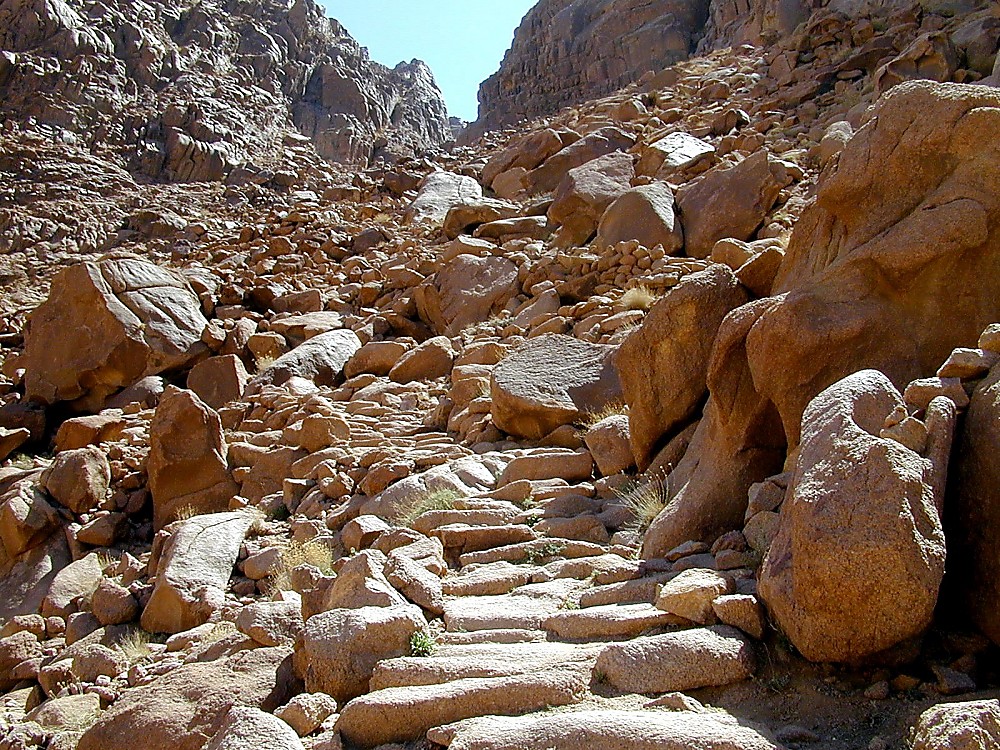 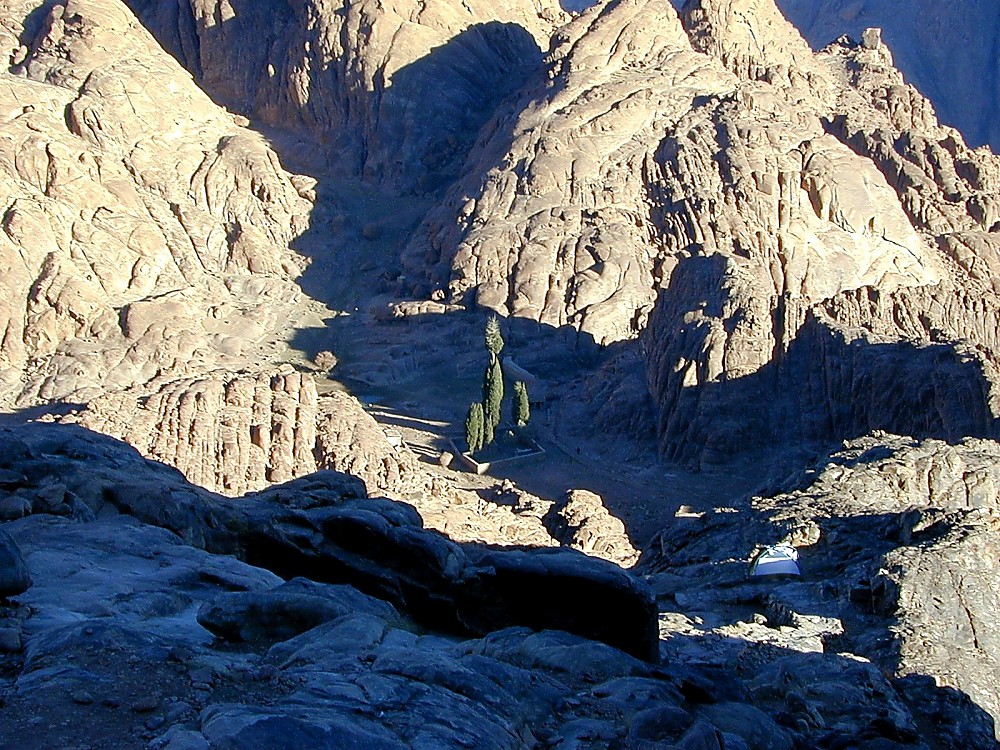 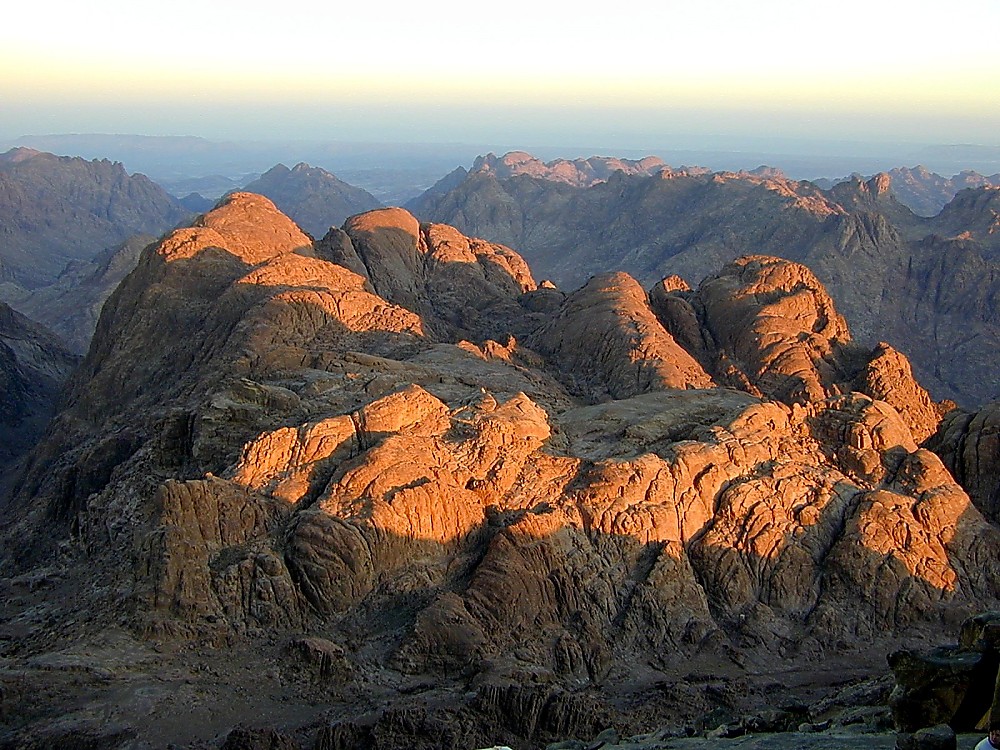 МОИСЕЙ
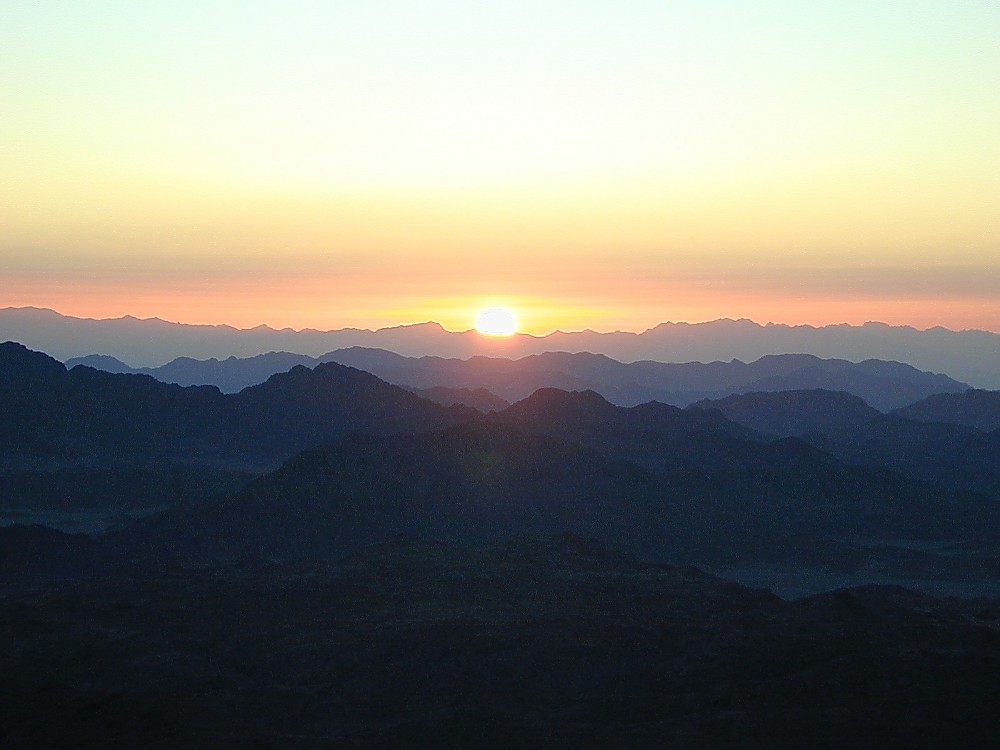 Исход
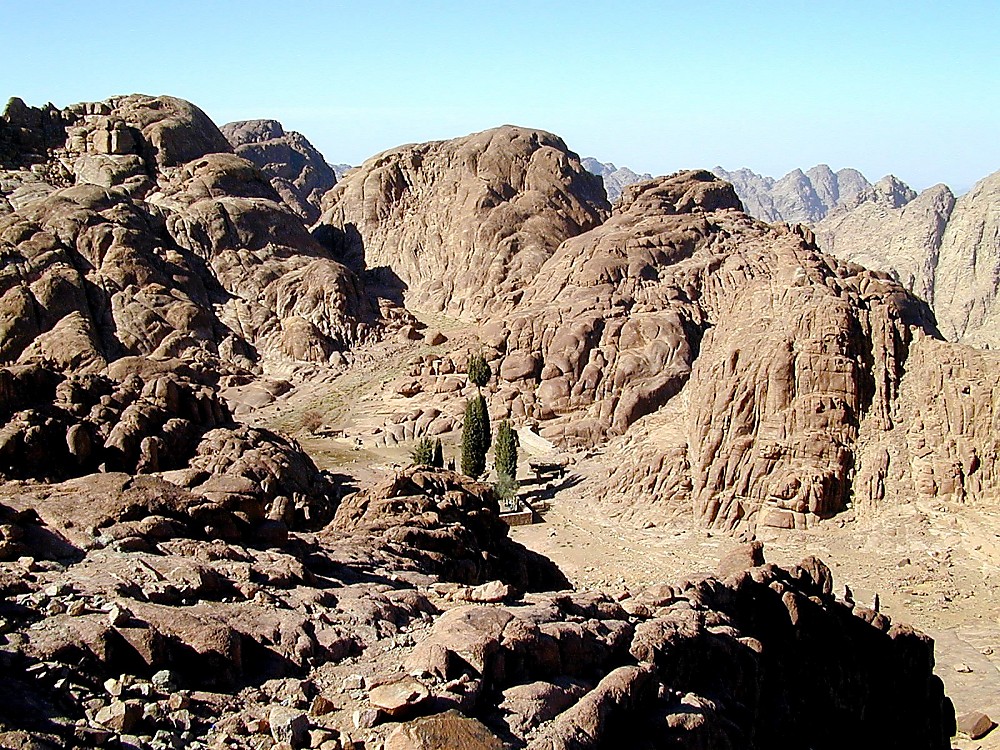 Синай
40
Гора Синай:
 место, где был дан закон
Пособие, с. 26-29
08
Исх. 20-31
МОИСЕЙ
1500 до Р.Х.
ИСХОД
СИНАЙ
AИМИ
Н -  Г – Б
МОИСЕЙ
Исход
Синай
Н – Г – Б
40
НРАВСТВЕННЫЙ
ГРАЖДАНСКИЙ
БОГОСЛУЖЕБНЫЙ
Пособие, с. 26-29
3
09
Исх. 20-31
ЗАКОН (ТОРА)
Праведное наставление               в 3-х частях:
МОИСЕЙ
Исход
Синай
Н – Г – Б
40
Пособие, с. 26-29
10
Исх. 20:1-17
ЗАКОН (ТОРА)
Праведное наставление               в 3-х частях:                          

НРАВСТВЕННАЯ: десять заповедей; основа нашей современной правовой системы.
МОИСЕЙ
Исход
Синай
Н – Г – Б
40
Пособие, с. 26-29
11
Исх. 21-24
ЗАКОН (ТОРА)
Праведное наставление               в 3-х частях:                          

НРАВСТВЕННАЯ: десять заповедей; основа нашей современной правовой системы.

ГРАЖДАНСКАЯ: как люди должны жить друг с другом при новом общественном укладе.
МОИСЕЙ
Исход
Синай
Н – Г – Б
40
Пособие, с. 26-29
12
Исх. 25-31
ЗАКОН (ТОРА)
Праведное наставление               в 3-х частях:                          

НРАВСТВЕННАЯ: десять заповедей; основа нашей современной правовой системы.

ГРАЖДАНСКАЯ: как люди должны жить друг с другом при новом общественном укладе.

БОГОСЛУЖЕБНАЯ: как поклоняться Богу при новом общественном укладе.
МОИСЕЙ
Исход
Синай
Н – Г – Б
40
Пособие, с. 26-29
13
МОИСЕЙ
Исход
Синай
Н – Г – Б
40
Чис. 20:13; Втор. 1:19
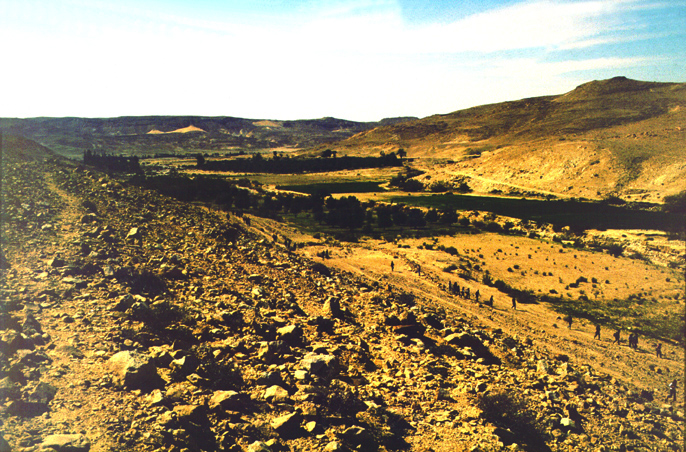 СМ
Н(A)
Х
ГМ
Х
РЕ
Оазис в Кадес Варни
B
И
ГН
ММ
E
У
KB
ГС
ПЗ
КМ
Пособие, с. 26-29
2
14
Чис. 20:13; Втор. 1:19
МОИСЕЙ
1500 до Р.Х.
ИСХОД
СИНАЙ
Н – Г – Б
AИМИ
КАДЕС ВАРНИ
МОИСЕЙ
Исход
Синай
Н – г – Б
Кадес Варни
40
Пособие, с. 26-29
15
Чис. 13
МОИСЕЮ НУЖНА НОВАЯ ИНФОРМАЦИЯ!
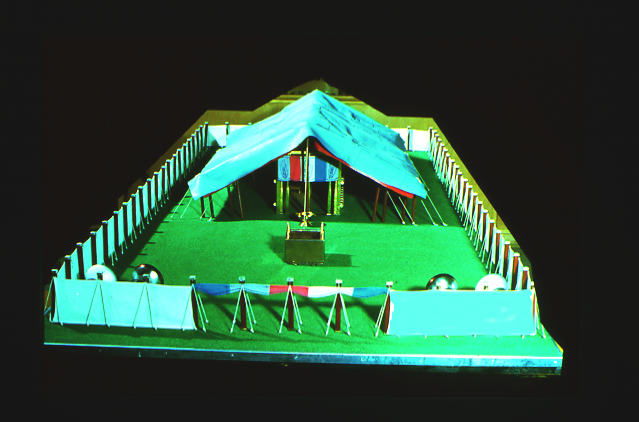 МОИСЕЙ призывает представителей всех колен.
МОИСЕЙ
Исход
Синай
Н – Г – Б
Кадес Варни
40
Скиния в пустыне
Пособие, с. 26-29
2
16
Чис. 13
НЕСКОЛЬКО ПРОСТЫХ ВОПРОСОВ…
Что там за «ЗЕМЛЯ»?
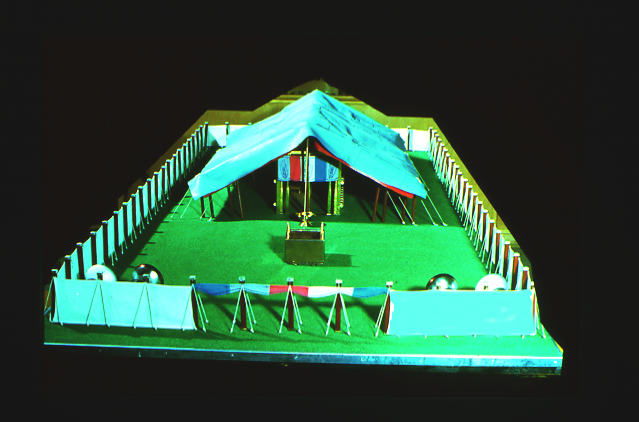 Какие там люди?
Реки и ручьи?
МОИСЕЙ
Холмы и леса?
Исход
Синай
Н – Г – Б
Кадес Варни
40
Плодородные земли?
Есть ли пища?
Пособие, с. 26-29
6
17
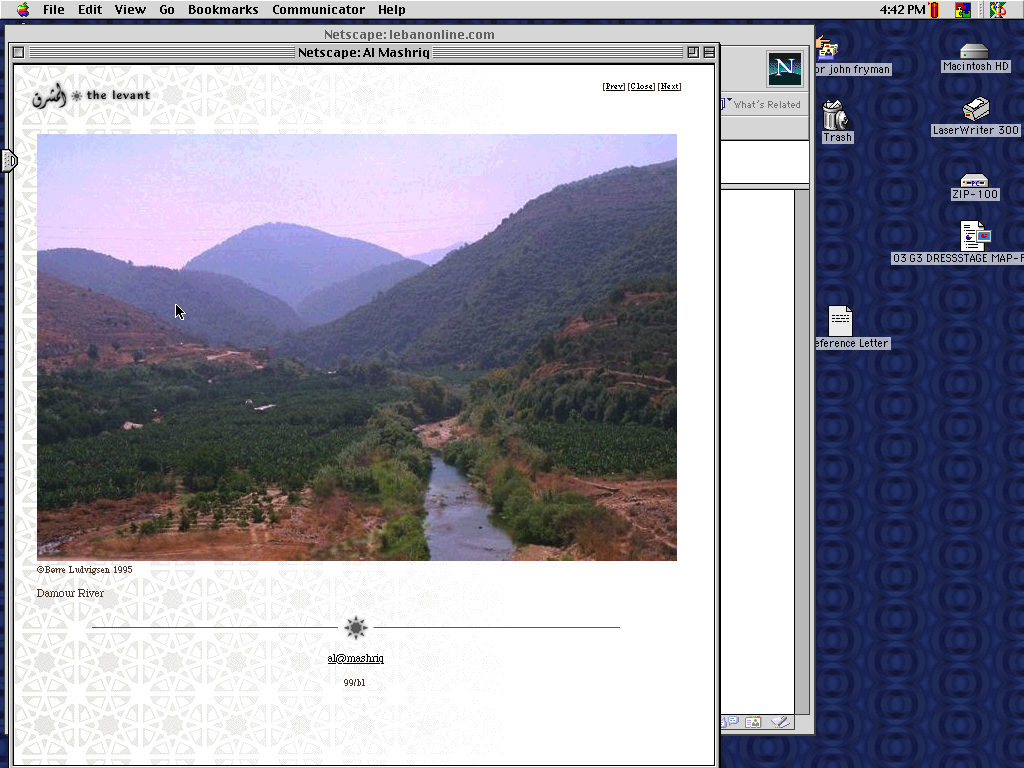 Чис. 13
ПОДГОТОВКАСЦЕНЫ
ПОДГОТОВКА СЦЕНЫ
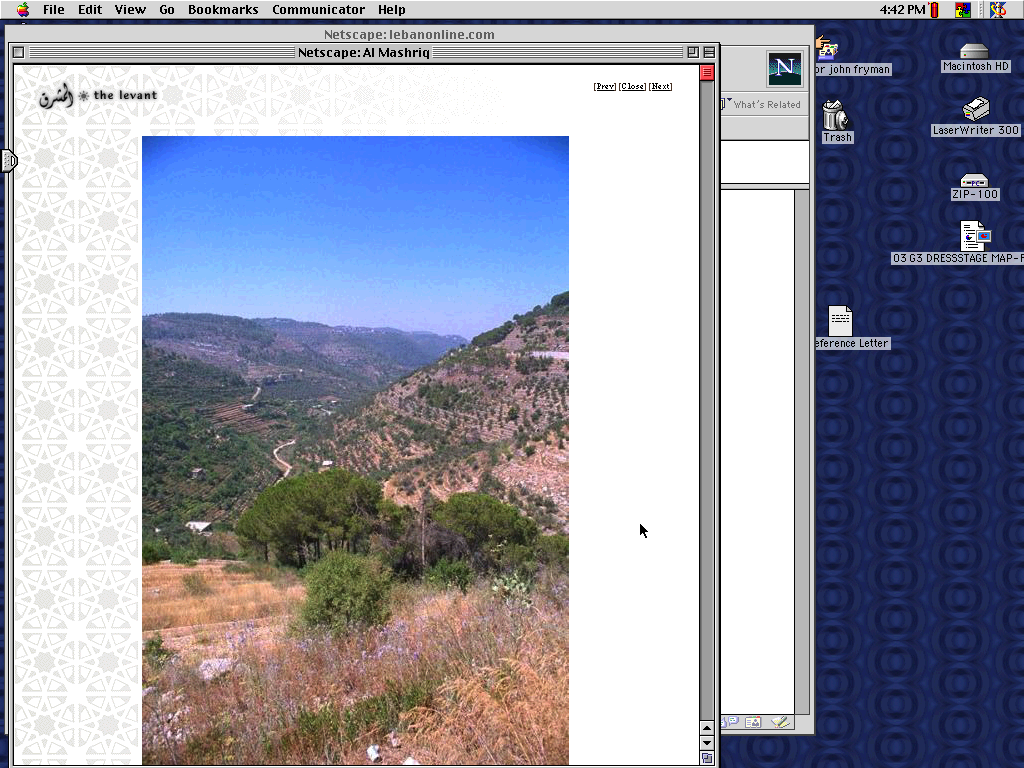 СМ
Н(A)
Х
…НА СЕВЕР ДО ПРЕДЕЛОВ ЮГА  СОВРЕМЕННОГО ЛИВАНА
ГМ
Х
РЕ
B
И
MN
МОИСЕЙ
ММ
Исход
Синай
Н – Г – Б
E
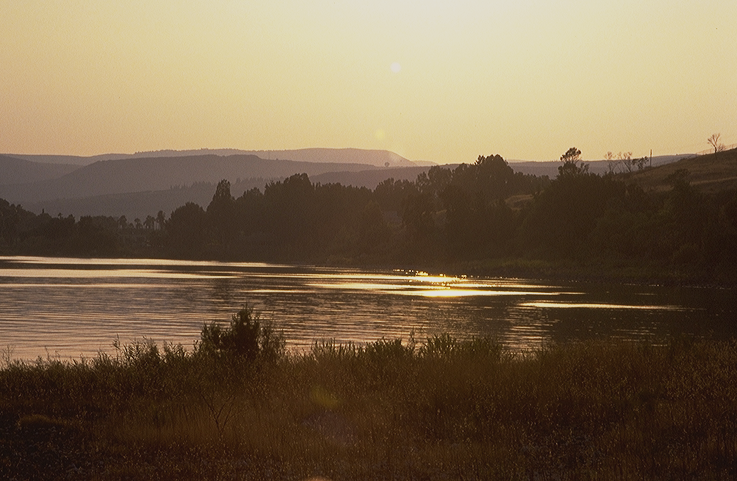 Кадес Варни
40
У
KB
ПУТЬ СОГЛЯДАТАЕВ
ГС
ПЗ
КМ
Пособие, с. 26-29
18
Чис. 13
ПОДГОТОВКАСЦЕНЫ
ПОДГОТОВКА СЦЕНЫ
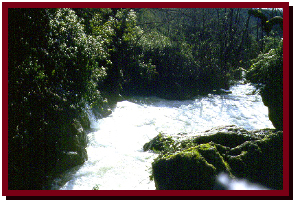 СМ
Н(A)
Х
ГМ
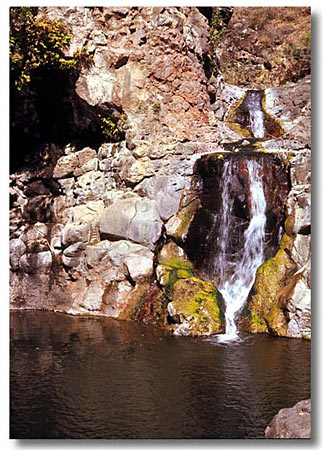 Х
РЕ
ЗАТЕМ НА ЮГ НАЗАД В КАДЕС ВАРНИ
B
И
MN
МОИСЕЙ
ММ
Исход
Синай
Н – Г – Б
E
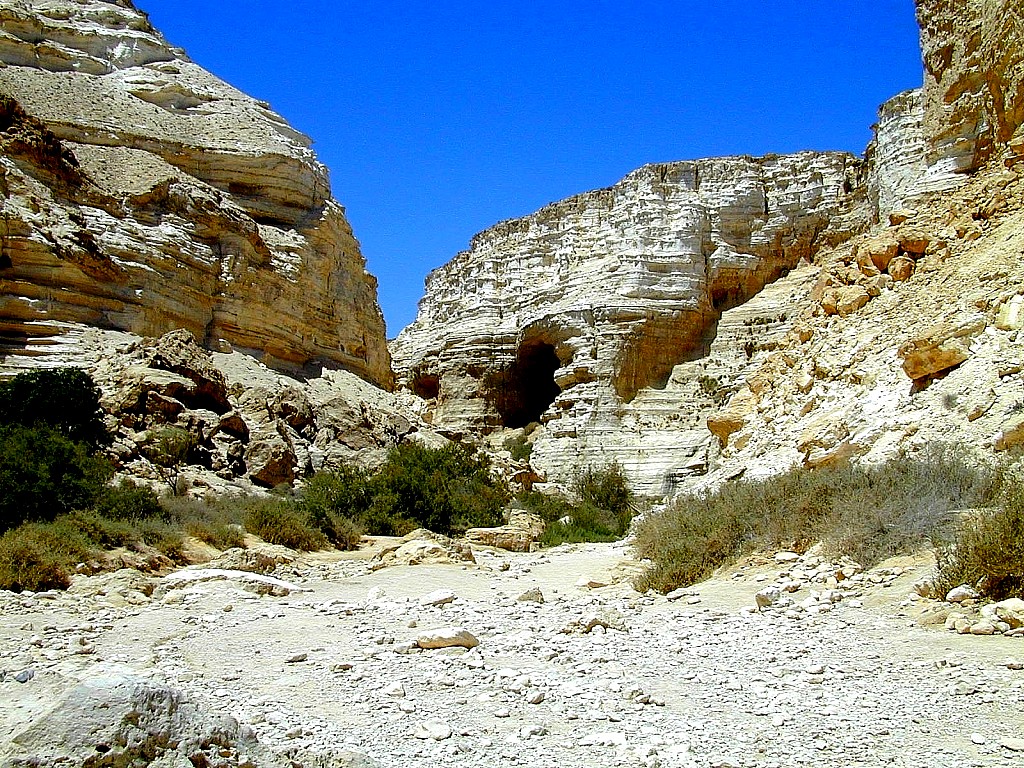 Кадес Варни
40
У
KB
ПУТЬ СОГЛЯДАТАЕВ
ГС
ПЗ
КМ
Пособие, с. 26-29
19
ПОДГОТОВКАСЦЕНЫ
СМ
Н(A)
Х
ГМ
Х
РЕ
B
И
ГН
ММ
E
У
KB
ГС
ПЗ
КМ
Чис. 13:26-14:9
Вот такое положение:
12 соглядатаев: ДВА ОТЧЁТА
10 СОГЛЯДАТАЕВ: ОТЧЁТ БОЛЬШИНСТВА 
	ЗЕМЛЯ МОЛОКА И МЁДА!
	ЛЮДИ ВЕЛИКОРОСЛЫЕ НА ЗЕМЛЕ!
	ПОШЛИ НАЗАД В ЕГИПЕТ!
2 СОГЛЯДАТАЯ: ОТЧЁТ МЕНЬШИНСТВА
	ЗЕМЛЯ МОЛОКА И МЁДА!
	ЛЮДИ ВЕЛИКОРОСЛЫЕ НА ЗЕМЛЕ!
	БОГ – С НАМИ!
МОИСЕЙ
Исход
Синай
Н – Г – Б
Кадес Варни
40
ПОЭТОМУ…ПОШЛИ ВПЕРЁД!!!
Пособие, с. 26-29
12
20
ПОДГОТОВКАСЦЕНЫ
СМ
Н(A)
Х
ГМ
Х
РЕ
B
И
ГН
ММ
E
У
KB
ГС
ПЗ
КМ
Чис. 13:26-14:9
Вот такое положение:
12 соглядатаев: ДВА ОТЧЁТА
10 СОГЛЯДАТАЕВ: ОТЧЁТ БОЛЬШИНСТВА 
	ЗЕМЛЯ МОЛОКА И МЁДА!
	ЛЮДИ ВЕЛИКОРОСЛЫЕ НА ЗЕМЛЕ!
	ПОШЛИ НАЗАД В ЕГИПЕТ!
2 СОГЛЯДАТАЯ: ОТЧЁТ МЕНЬШИНСТВА
	ЗЕМЛЯ МОЛОКА И МЁДА!
	ЛЮДИ ВЕЛИКОРОСЛЫЕ НА ЗЕМЛЕ!
	БОГ – С НАМИ!
ПОХОД ОТМЕНЯЕТСЯ!
МОИСЕЙ
Исход
Синай
Н – Г – Б
Кадес Варни
40
Пособие, с. 26-29
21
Чис. 32:13
МОИСЕЙ
1500 до Р.Х.
ИСХОД
СИНАЙ
AИMИ
Н – Г – Б
КАДЕС ВАРНИ
40
МОИСЕЙ
Исход
Синай
Н – Г – Б
Кадес Варни
40
40
Пособие, с. 26-29
22
Чис. 32:49; 34:1
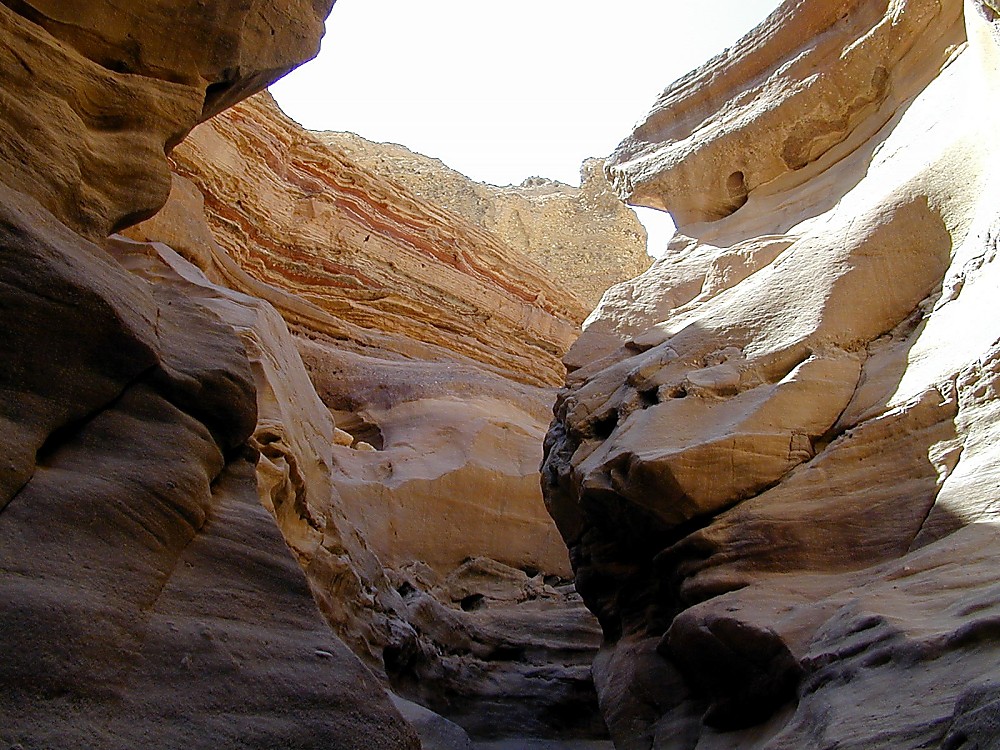 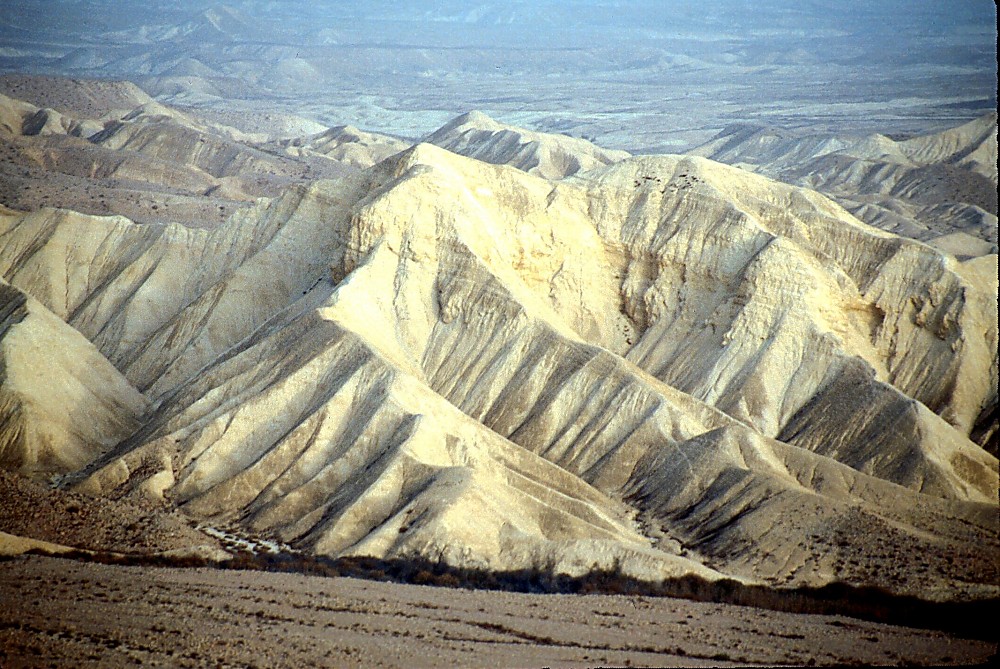 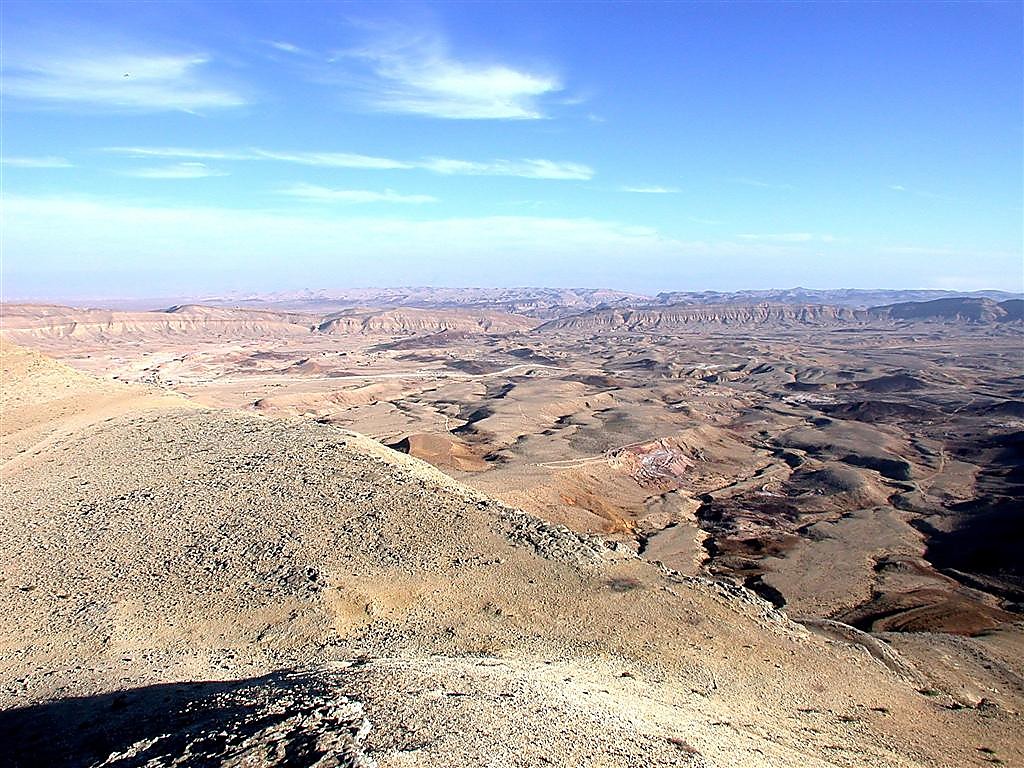 ЧТО…       40 ЛЕТ?   ЗДЕСЬ?
ЧТО…       40 ЛЕТ? ЗДЕСЬ?
ЧТО…       40 ЛЕТ? ЗДЕСЬ?
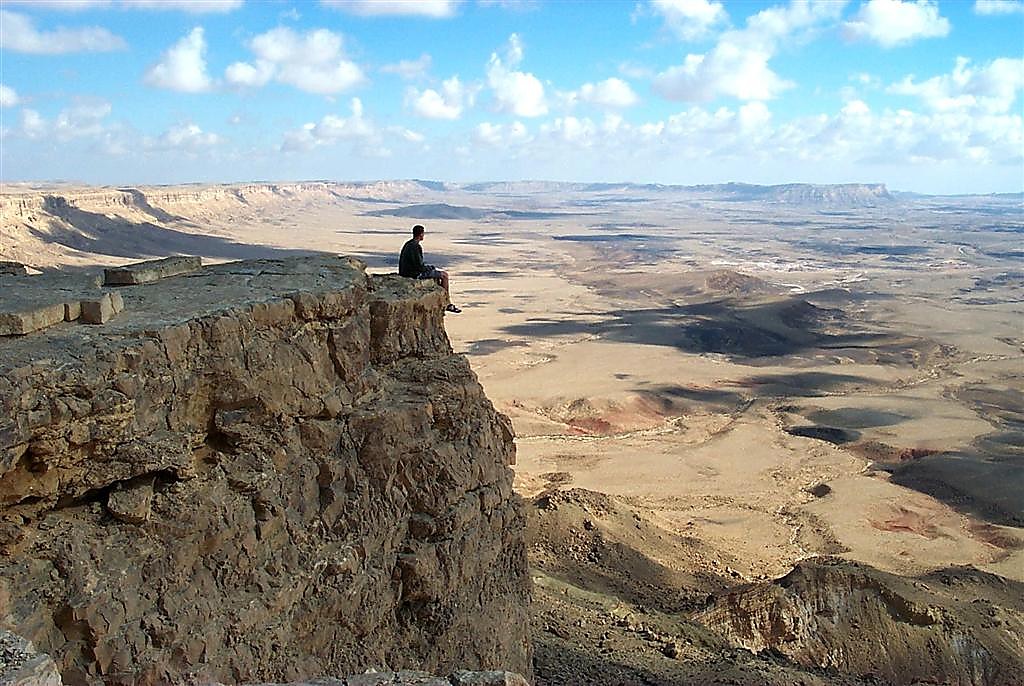 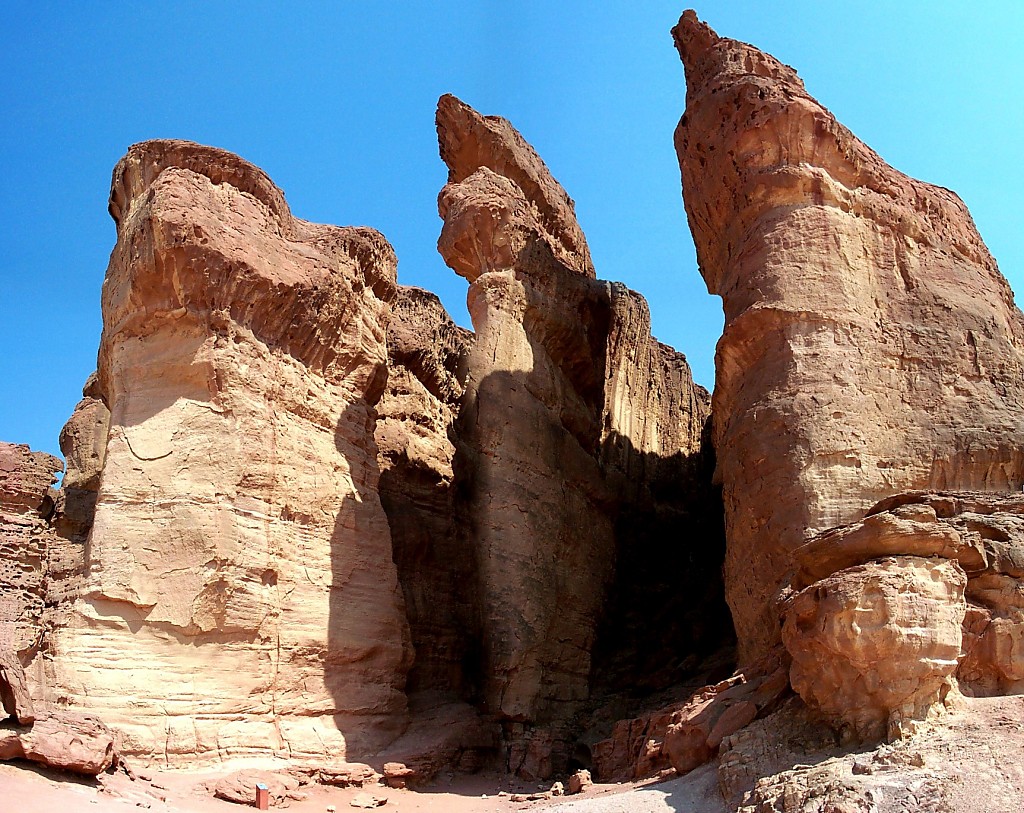 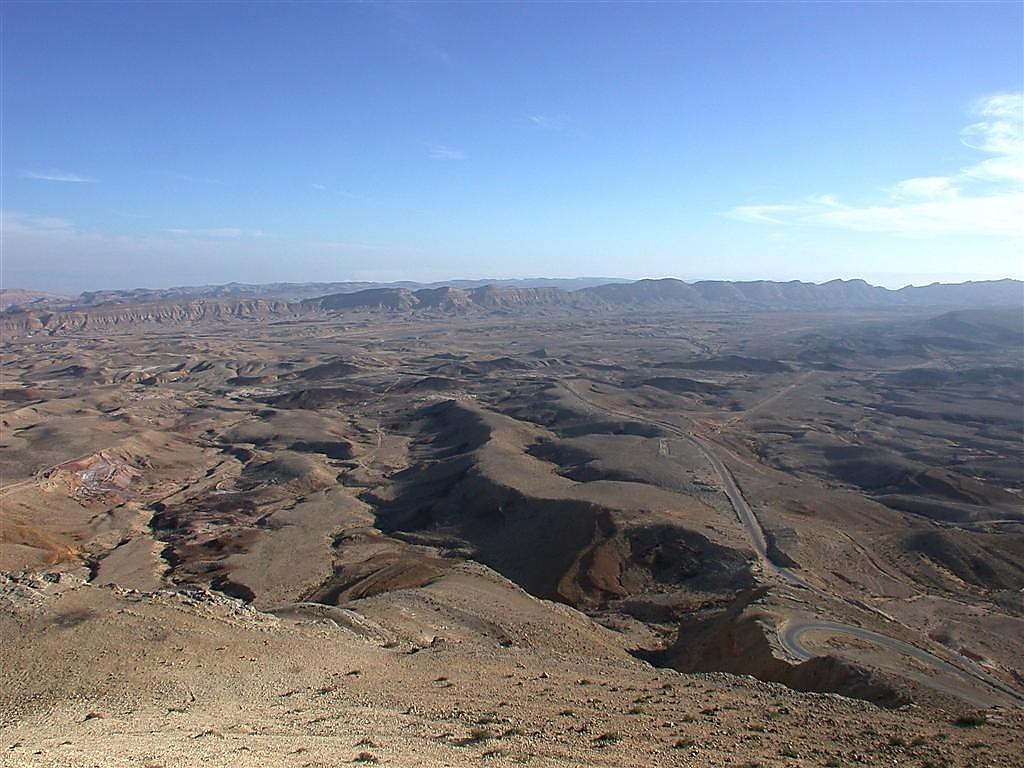 МОИСЕЙ
Исход
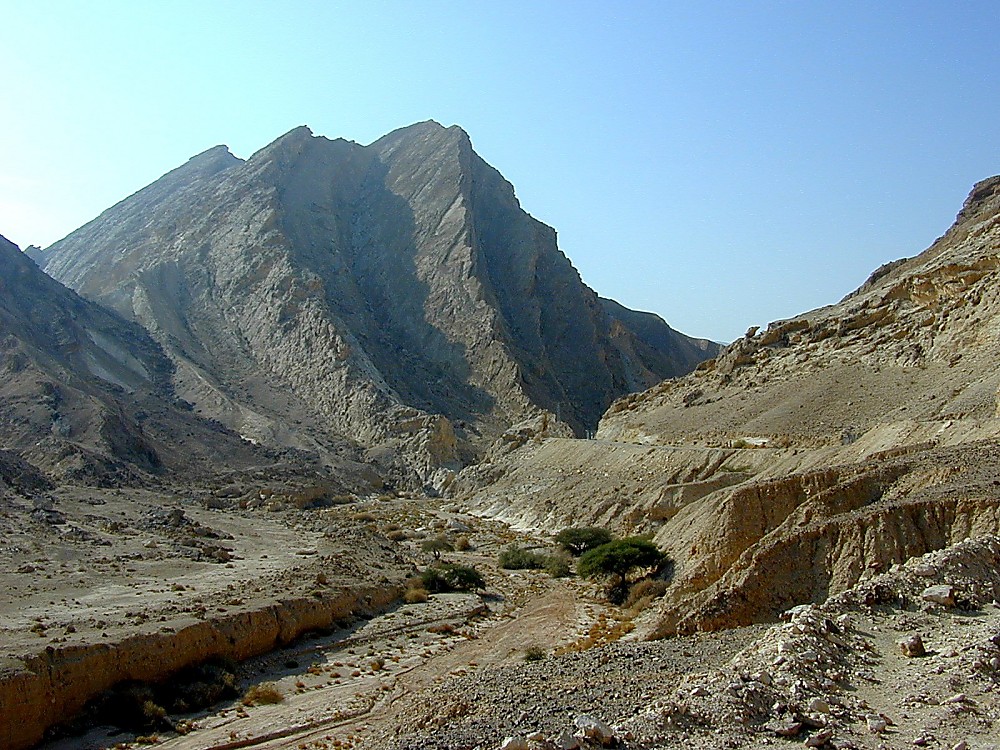 Синай
Н – Г – Б
Кадес Варни
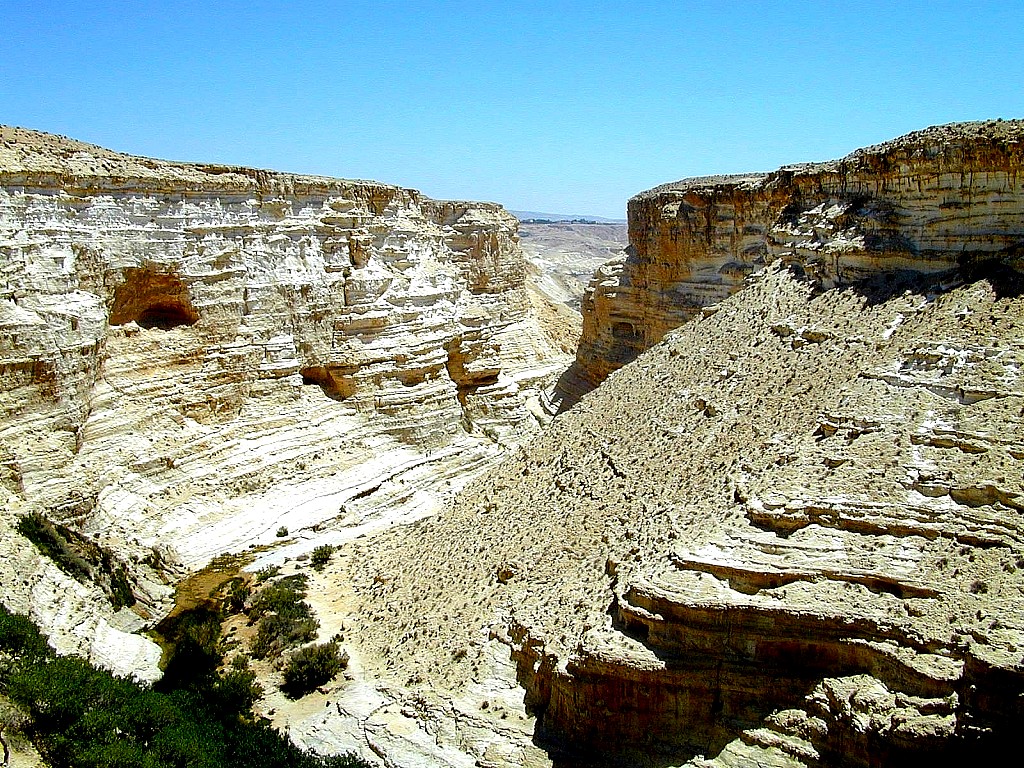 40
40
Пособие, с. 26-29
1
23
Чис. 32:49; 34:1
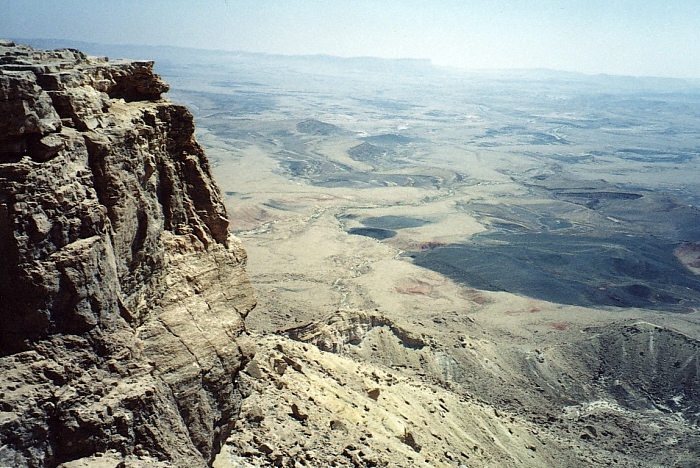 ПОЧЕМУ?
НЕПОСЛУШАНИЕ!
МОИСЕЙ
Исход
НЕВЕРИЕ!
Синай
Н – Г – Б
Кадес Варни
40
40
КОЧЕВАНИЕ В ПУСТЫНЕ
Пособие, с. 26-29
3
24
СМ
Н(A)
Х
ГМ
Х
РЕ
B
ГН
ГН
И
МОИСЕЙ
ММ
Исход
Синай
Н – Г – Б
E
Кадес Варни
KB
40
40
У
ГС
ПЗ
КМ
Чис. 32:49; 34:1
ПОДГОТОВКАСЦЕНЫ
Пособие, с. 26-29
25
МОИСЕЙ
Исход
Синай
Н – Г – Б
Кадес Варни
40
40
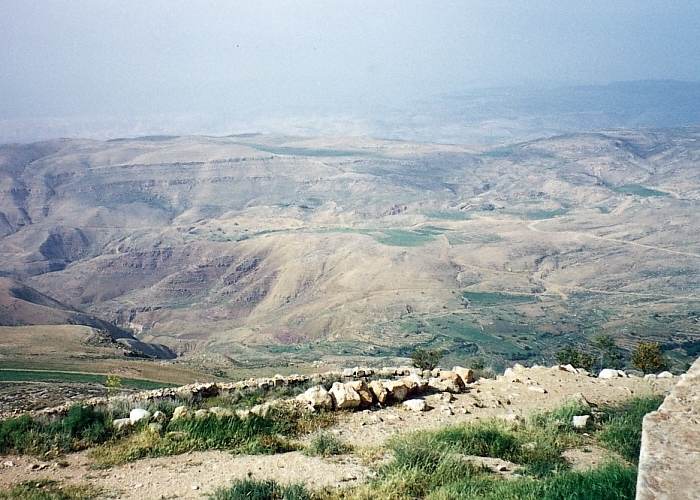 Вид “земли обетованной”                        с вершины горы Нево
Пособие, с. 26-29
1
26
Гора Нево (увеличенный масштаб)
МОИСЕЙ
Исход
Синай
Н – Г – Б
Кадес Варни
40
40
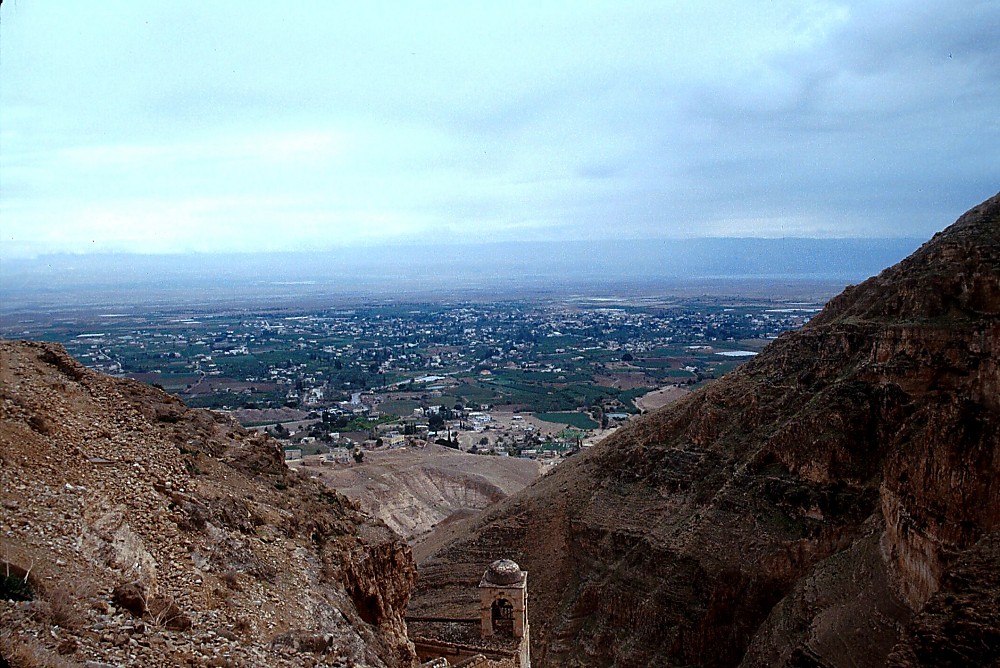 Из Иерихона...
вид через реку Иордан на гору Нево
Пособие, с. 26-29
1
27
ЗЗ
Втор. 30: 1-10
МОИСЕЙ
1500 до Р.Х.
ИСХОД
СИНАЙ
AИMИ
Н – Г – Б
КАДЕС ВАРНИ
40
МОИСЕЙ
Исход
Синай
5  ПРОПОВЕДЕЙ
Н – Г – Б
Кадес Варни
40
40
5 проповедей
ИХ УНИКАЛЬНОЕ НАЦИОНАЛЬНОЕ НАСЛЕДИЕ!
ВТОРОЗАКОНИЕ: ВТОРОЙ ЗАКОН!
КТО ОНИ ЕСТЬ!
КАК ОНИ ДОЛЖНЫ ЖИТЬ!
КТО ИХ БОГ?
НОВОМУ И МОЛОДОМУ ПОКОЛЕНИЮ
ЗЕМЕЛЬНЫЙ ЗАВЕТ
Пособие, с. 26-29
8
28
МОИСЕЙ
Исход
Синай
Н – Г – Б
Кадес Варни
40
40
5 проповедей
Второзаконие 30 
ЗЕМЕЛЬНЫЕ (ПАЛЕСТИНСКИЕ) ОБЕТОВАНИЯ
5 И приведёт тебя Господь Бог твой в землю, которою владели отцы твои, и получишь её во владение,  и облагодетельствует тебя и размножит тебя более отцов твоих; 
  	6 и обрежет Господь Бог твой сердце      твоё и сердце потомства твоего, чтобы ты   любил Господа Бога твоего от всего сердца твоего и от всей души твоей, дабы жить тебе.
Пособие, с. 26-29
1
29
МОИСЕЙ
Исход
Синай
Н – Г – Б
Кадес Варни
40
40
5 проповедей
Авраамов Завет
Быт. 12: 1-3
БЛАГОСЛО-
    ВЕНИЕ
ЗЕМЛЯ           ПОТОМСТВО
Земельный     Давидов       Новый
2 Цар. 7: 4-16
Втор. 30: 1-10
Иер. 31: 31-33
Пособие с. 39-41
30
AЗ
ЗЗ
Быт. 1- Втор. 34
СОТВОРЕНИЕ
АНАРХИЯ
1-й муж.  и жен.
1-й грех
1-е Евангелие
C
1-я семья
(1000 до Р.Х.)
ЦАРСТВО
1-е убийство
Потоп/радуга
Башня
АВРААМ
ПРИЗЫВ
C 7 М И
З – П – Б
И – И
3 ОБЩЕСТВА
И – И
12
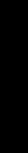 ПЛЕНЕНИЕ
ИОСИФ
МОИСЕЙ
7 = 4 + 3
Рабство
Исход
430
Синай
4 ЧЕЛОВЕКА
Н – Г – Б
Кадес Варни
МОИСЕЙ
(500 до Р.Х.)
40
40
МОЛЧАНИЕ
М
S
Исход
5 проповедей
Синай
Н – Г – Б
Кадес Варни
JESUS
40
40
5 проповедей
И
И. НАВИН
31
AИMИ
?
ЧЕТВЁРТЫЙ
из
4 ЧЕЛОВЕК
это:
32
AИMИ
ЧЕТВЁРТЫЙ
из
4 ЧЕЛОВЕК
это:
“ИИСУС НАВИН”
33
ПРИБЛИЗИТЕЛЬНЫЕ ДАТЫ:

АВРААМ-ИОСИФ	  2000 до Р.Х.

МОИСЕЙ – И.НАВИН 1500 до Р.Х.
34
“A                Иван  Mного Икает”
СОТВОРЕНИЕ
ABRAHAM
АВРААМ
ABRAHAM
ИОСИФ
ABRAHAM
МОИСЕЙ
И.НАВИН
АНАРХИЯ
ЦАРСТВО
ПЛЕНЕНИЕ
МОЛЧАНИЕ
ИИСУС
И.Нав. 1:1
Пособие, с. 29-31
35
И.Нав. 1:1
И. НАВИН
AИMИ
И. НАВИН
Пособие, с. 29-31
36
И. Нав. 1:4
ПОДГОТОВКАСЦЕНЫ
СМ
БОЖЬЕ  ОБЕЩАНИЕ ИИСУСУ НАВИНУ:
Н(A)
Х
ОТ ПУСТЫНИ ДО ЛИВАНА…
ГМ
Х
РЕ
B
И
ГН
И. НАВИН
ММ
E
У
KB
...ОТ РЕКИ ЕВФРАТА ДО  “ВЕЛИКОГО МОРЯ”
ГС
ПЗ
КМ
Пособие, с. 29-31
2
37
ЗЕМЛЯ
И. Нав. 1:11
ПОДГОТОВКАСЦЕНЫ
ПОДГОТОВКА СЦЕНЫ
“ИИСУС,
ИДИ
ВЗЯТЬ
ЗЕМЛЮ!”
СМ
Н(A)
Х
ГМ
Х
РЕ
B
И
ГН
И. НАВИН
ММ
E
У
KB
ГС
ПЗ
КМ
Пособие, с. 29-31
38
ЗЕМЛЯ
И. Нав. 1:11
ПОДГОТОВКАСЦЕНЫ
СМ
Н(A)
Х
ГМ
ОТ ГОРЫ НЕВО… СИЛЫ ИИСУСА НАВИНА ДОЛЖНЫ ПЕРЕЙТИ РЕКУ ИОРДАН
Х
РЕ
B
И
ГН
И. НАВИН
ММ
Иерихон/Гай
E
У
KB
ГС
ПЗ
КМ
Пособие, с. 29-31
39
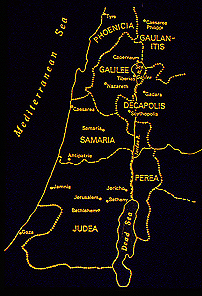 И. Нав. 1:16
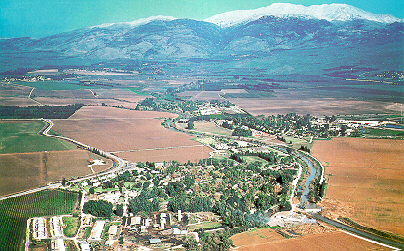 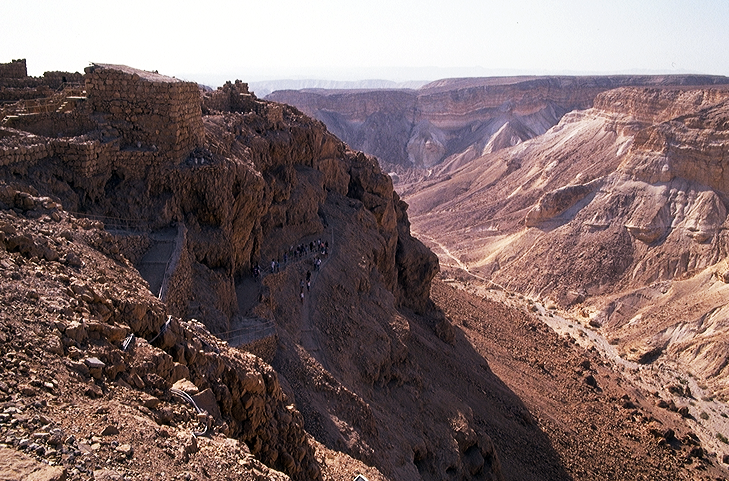 Географические трудности Иисуса Навина...
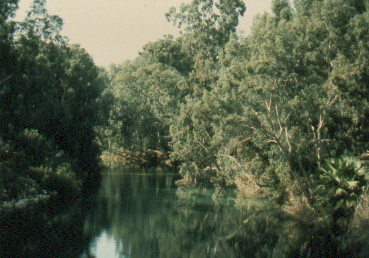 И. НАВИН
Иерихон/Гай
Пособие, с. 29-31
4
40
И. Нав. 6:2; 8:26
И.НАВИН
ИЕРИХОН / ГАЙ
AИMИ
И. НАВИН
Иерихон/Гай
Пособие, с. 29-31
41
Втор. 34:3
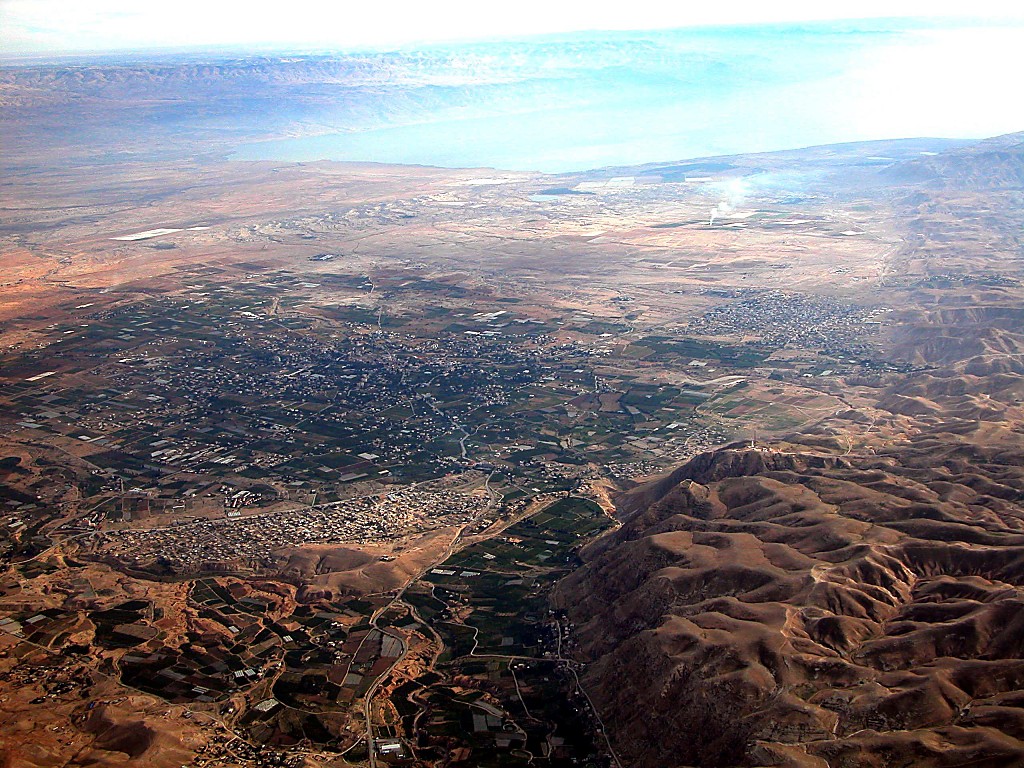 МЁРТВОЕ МОРЕ
РЕКА ИОРДАН
СОВРЕМЕННЫЙ ИЕРИХОН
И. НАВИН
Иерихон/Гай
ДРЕВНИЙ ИЕРИХОН
Из Иерихона...
Вид на восток через реку Иордан
Пособие, с. 29-31
42
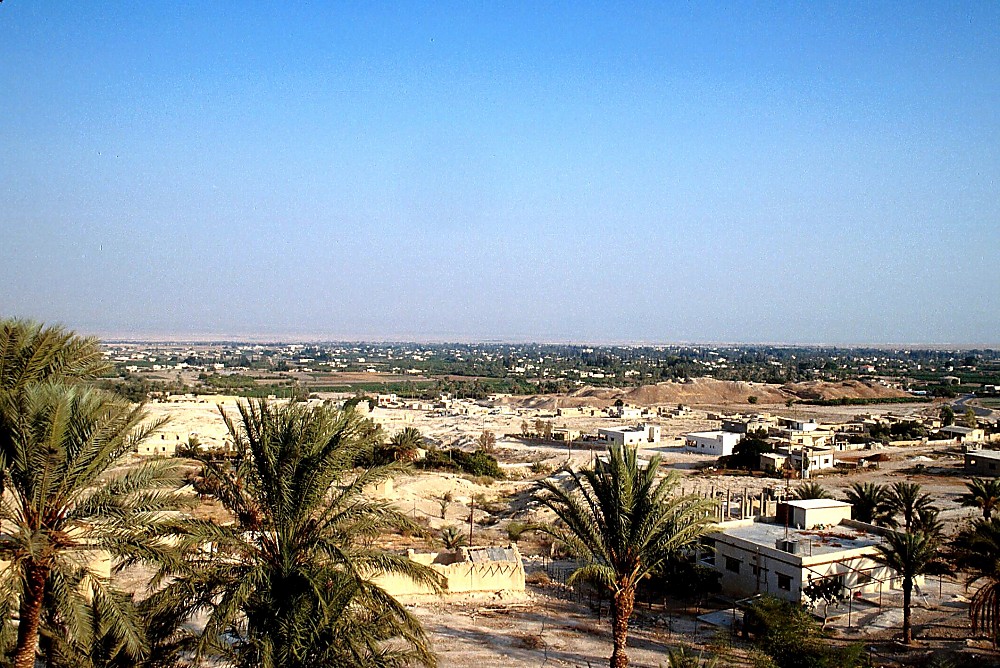 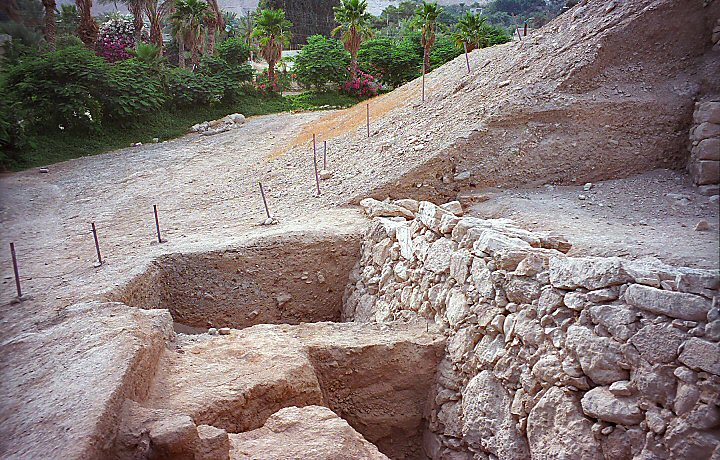 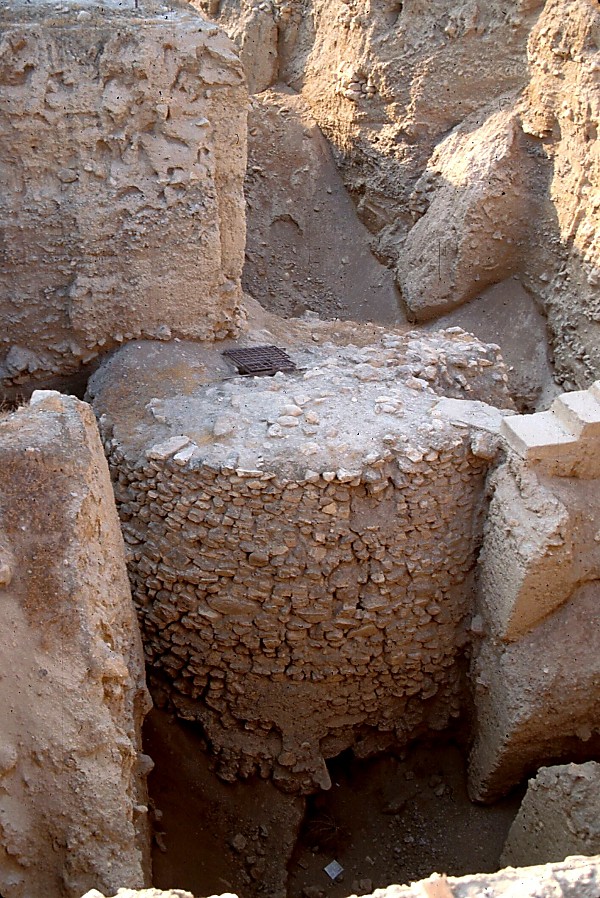 И. НАВИН
Иерихон/Гай
Вид Иерихона на восток к Иордану
Пособие, с. 29-31
43
И. Нав. 17:16
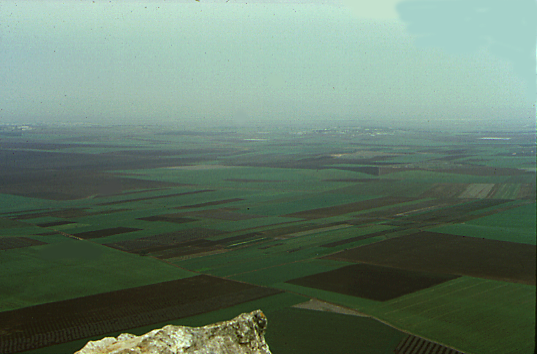 Вид долины Изреельской с горы Фавор
И. НАВИН
Иерихон/Гай
Это молоко и мёд!
Пособие, с. 29-31
44
И. Нав. 3:1-12:24
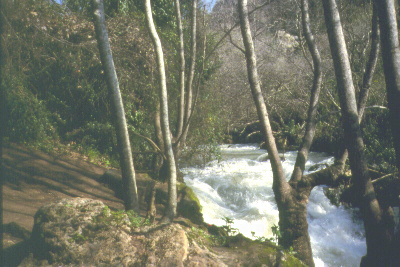 …от Дана на севере...
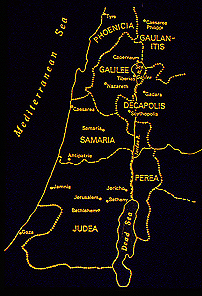 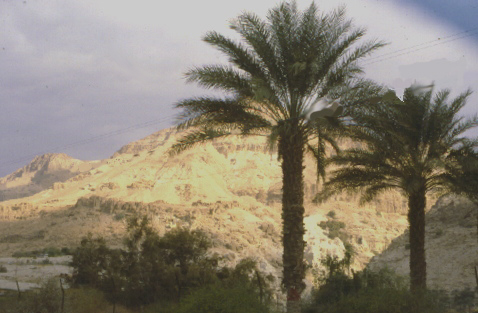 И. НАВИН
Иерихон/Гай
Земля разделена
… до Вирсавии на юге
Пособие, с. 29-31
3
45
И. Нав. 14:5
И. НАВИН
ИЕРИХОН / ГАЙ
ЗЕМЛЯ РАЗДЕЛЕНА
AИMИ
И. НАВИН
Иерихон/Гай
Земля разделена
Пособие, с. 29-31
46
СЫНОВЬЯ ИОСИФА
МАНАССИЯ
МАНАССИЯ
И.Нав. 13:1-21:43; 13:14 (Левий)
Великое море
НЕФФАЛИМ
АСИР
ЗАВУЛОН
Галилейское   море
Каждое колено заняло землю, приготовившись учиться жить   на новой земле Авраамова наследия.
Гора Фавор
ЗЕМЛЯ ХАНААНА БЫЛА РАЗДЕЛЕНА!
Гора Кармил
ИССАХАР
Гора Гелвуя
И. НАВИН
ЕФРЕМ
Иерихон/Гай
Земля разделена
ДАН
ВЕНИАМИН
ГАД
ЛЕВИЙ:  жить только в городах; должны служить в скинии!
Хеврон
ИУДА
РУВИМ
Мёртвое море
СИМЕОН
Пособие, с. 29-31
13
47
Суд. 17:6
Великое море
НЕФФАЛИМ
АСИР
ЗАВУЛОН
Галилейское  море
Фавор
Кармил
“Каждый делал то, что ему казалось справедливым”
ИССАХАР
Гелвуя
МАНАССИЯ
МАНАССИЯ
И. НАВИН
ЕФРЕМ
Иерихон/Гай
Земля разделена
ДАН
ВЕНИАМИН
ГАД
ЛЕВИЙ:  жить только в городах; должны служить в скинии!
Хеврон
ИУДА
РУВИМ
Мёртвое море
СИМЕОН
Пособие, с. 29-31
48
ПРИБЛИЗИТЕЛЬНЫЕ ДАТЫ:

АВРААМ-ИОСИФ	  2000 до Р.Х.

МОИСЕЙ – И.НАВИН 1500 до Р.Х.
И. НАВИН
Иерихон/Гай
Земля разделена
49
AЗ
ЗЗ
Быт. 1 – И.Нав. 24
СОТВОРЕНИЕ
АНАРХИЯ
1-е муж. и жен.
1-й грех
1-е Евангелие
C
1-я семья
(1000 до Р.Х.)
ЦАРСТВО
1-е убийство
Потом/радуга
Башня
(2000 до Р.Х.)
АВРААМ
3 ОБЩЕСТВА
ПРИЗЫВ
C 7 М И
З – П – Б
И – И
И – И
12
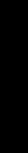 ПЛЕНЕНИЕ
ИОСИФ
И. НАВИН
7 = 4 + 3
Иерихон/Гай
Рабство
Земля разделена
430
4 ЧЕЛОВЕКА
(1500 до Р.Х.)
МОИСЕЙ
(500 до Р.Х.)
МОЛЧАНИЕ
S
М
Исход
Синай
Н – Г – Б
Кадес Варни
ИИСУС
40
40
5 проповедей
И
И. НАВИН
Иерихон/Гай
Земля разделена
2
50
51
7.2.03c.
©2006 TBBMI
Get this presentation for free!
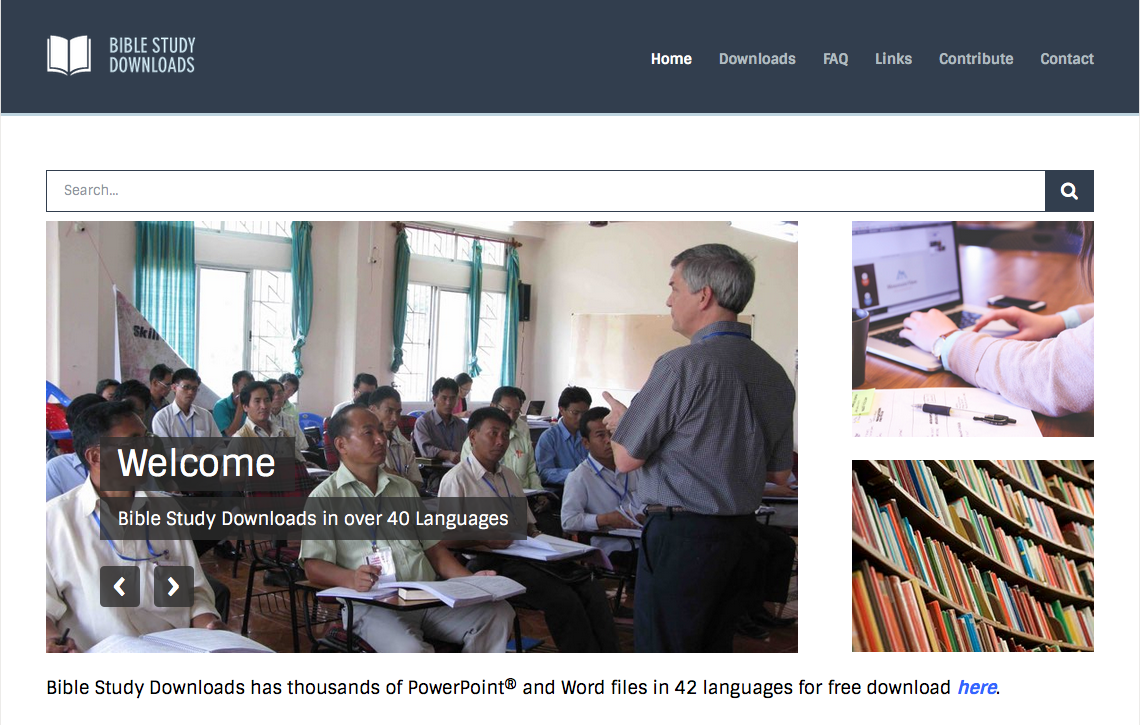 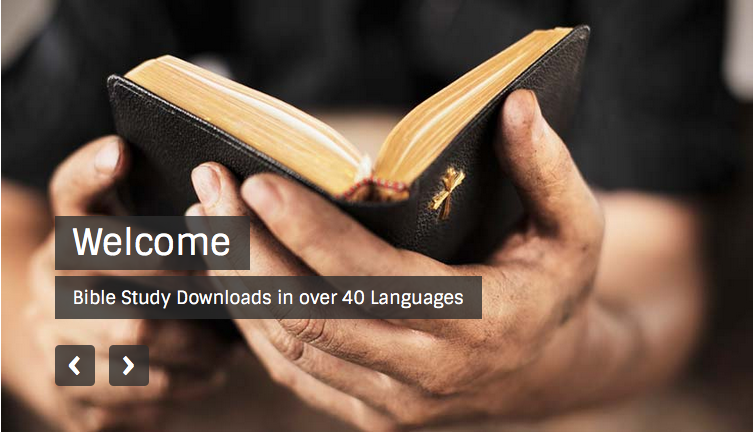 О Библии… просто • BibleStudyDownloads.org
[Speaker Notes: The Bible…Basically (bb)]